ОТЧЕТ ГОРОДСКОЙ КОМИССИИ по обеспечению общественного контроля за реализацией Региональной программы капитального ремонта общего имущества в многоквартирных домах на территории города Москвы(2019 год)
2
ГОРОДСКАЯ КОМИССИЯ по обеспечению общественного контроля за реализацией Региональной программы капитального ремонта общего имущества в многоквартирных домах на территории города Москвы
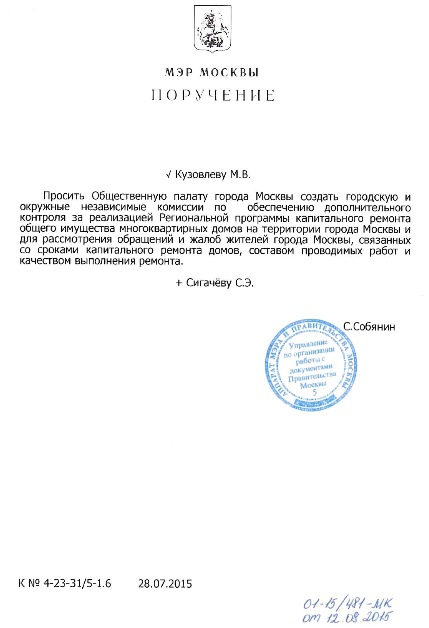 Общественный контроль – важнейший механизм обратной связи с жителями столицы в системе управления городским хозяйством.

Городская комиссия по обеспечению общественного контроля за реализацией Региональной программы капитального ремонта общего имущества в многоквартирных домах на территории города Москвы создана по поручению Мэра  С.С. Собянина от 28.07.2015г. №4-23-31/5-1.6 и решением Совета Общественной платы города Москвы.

Цель создания комиссии - взаимодействие с собственниками помещений по вопросам проведения капитального ремонта, развитие позитивной обратной связи, создание и развитие неформальных каналов связи, содействие формированию положительного общественного мнения о программе капитального ремонта.
Направления деятельности
Взаимодействие с собственниками
Совершенствование механизмов обратной связи
Контроль за ходом реализацииРегиональной программы капремонта
Работа по обращениям граждан с выездом на объекты
«Горячая линия»
Качество и сроки проведения работ
Качество используемых материалов
Обучение 
собственников основам общественного контроля
Выездные экспертные проверки 
Согласительная комиссия
Прием населения
Анализ и обобщение обращений
Результаты работы Городской комиссии
Подготовка  Актов общественных проверок, заключений общественной экспертизы
Направление результатов проверки  на рассмотрение в ФКР, ОПМ, ОНФ, МТПП , МГД
Общественное обсуждение предложений  по совершенствованию системы капитального ремонта
ОРГАНИЗАЦИЯ РАБОТЫ
Работа Городской общественной комиссии и «горячей линии» организована на базе офиса и за счет  ресурсов НП СРО «МГУ ЖКХ»
(место нахождения: ул. Автозаводская, д. 23А, кор. 2, оф. 520)


Организационная и экспертная поддержка работы городской комиссии
осуществляется Ассоциацией «ЖКХ контроль города Москвы»
Продвижение  «горячей линии»:
информационные стенды подрядчика, СМИ, раздаточные материалы, публичные мероприятия
Кадровое обеспечение:

 Основной состав ГК - 22 чел.
 Окружные рабочие группы -229 чел. 
 Аппарат ГК - 8 чел.
 Эксперты - 21 чел.
График  работы:
 9.00-18.00по рабочим дням
«ГОРЯЧАЯ  ЛИНИЯ» ГОРОДСКОЙ ОБЩЕСТВЕННОЙ КОМИССИИ
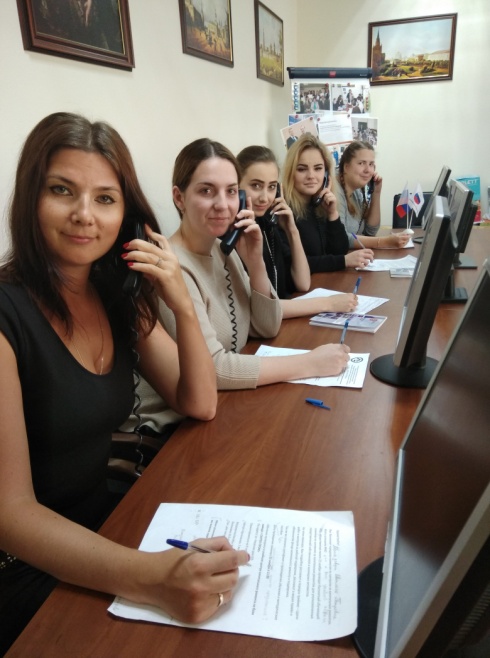 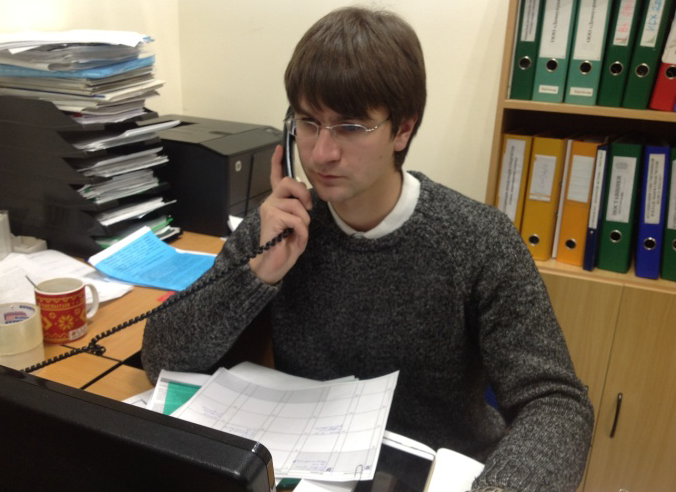 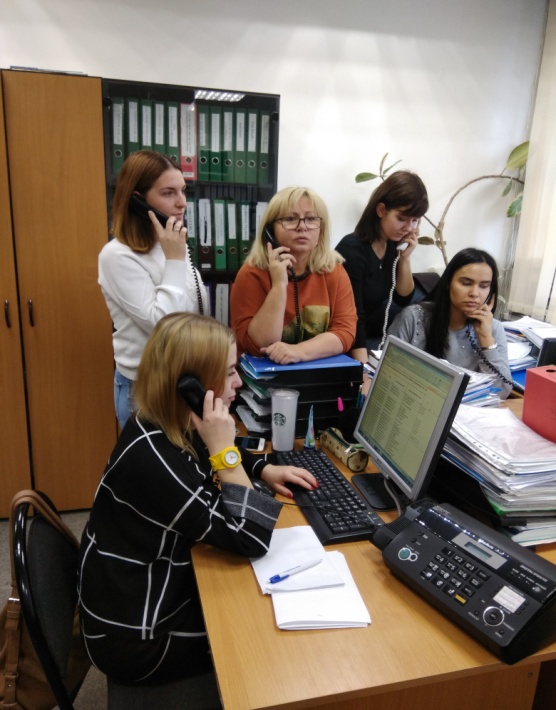 Телефон «горячей линии»
 8 (495) 223 48 30
Дополнительная «горячая линия» с использованием приложения  WhatsApp
8-977-774-05-53, 8-977-773-96-68
Показатели деятельности
СТАТИСТИКА  ОБРАЩЕНИЙ
«Горячая линия» Городской комиссии
Принято обращений – 4538,  из них: рассмотрено – 4475 (98,6%),  в работе  - 63 (1,4%)
Проведение «Дней открытых дверей» для собственников помещений(13.03.2019 г.)
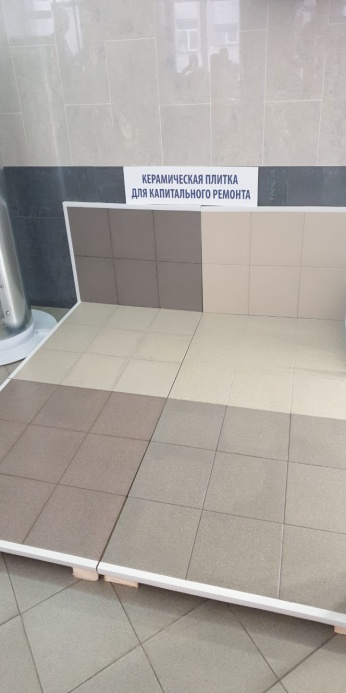 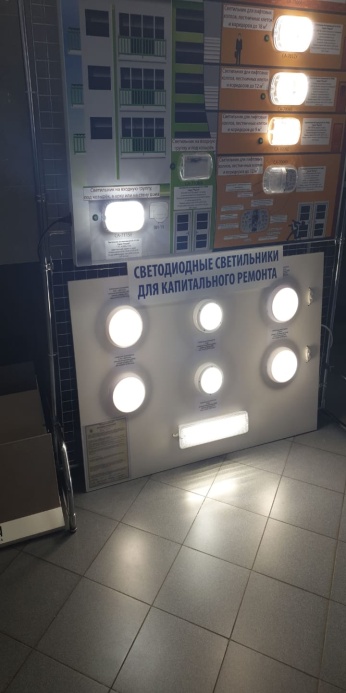 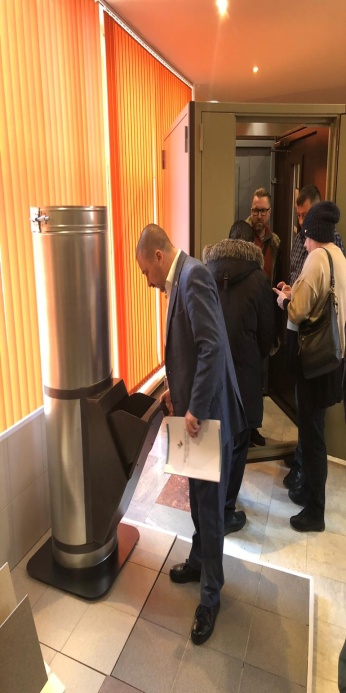 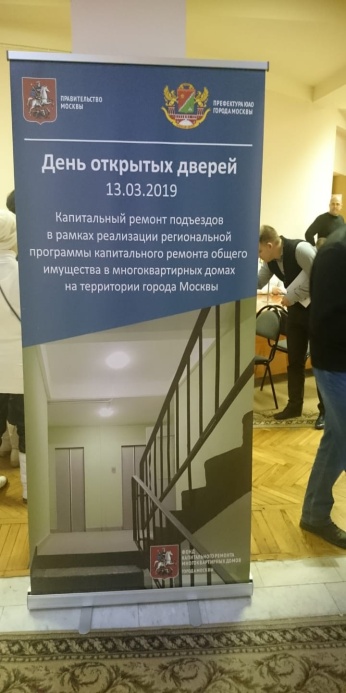 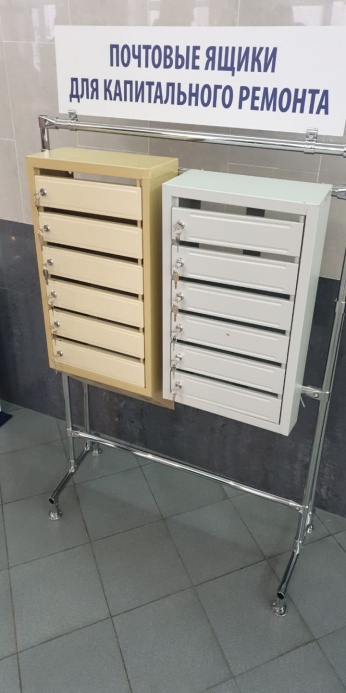 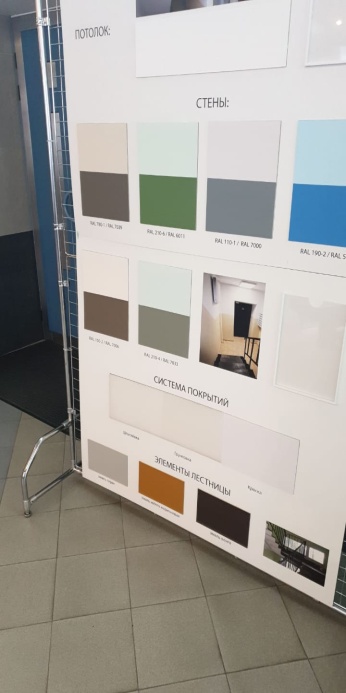 Опрос собственников помещений по итогам проведенных работ по капитальному ремонту многоквартирных домов
26 января т.г. проведен опрос собственников помещений по итогам выполненных работ по капитальному ремонту в каждом административном округе города Москвы.
 
В опросе приняли участие  1310 человек из 32 МКД (по 2-3 дома от округа). Опрос  собственников помещений в МКД показал, что в целом 96% жителей принимавших участие в опросе, оценили работу ФКР  положительно.
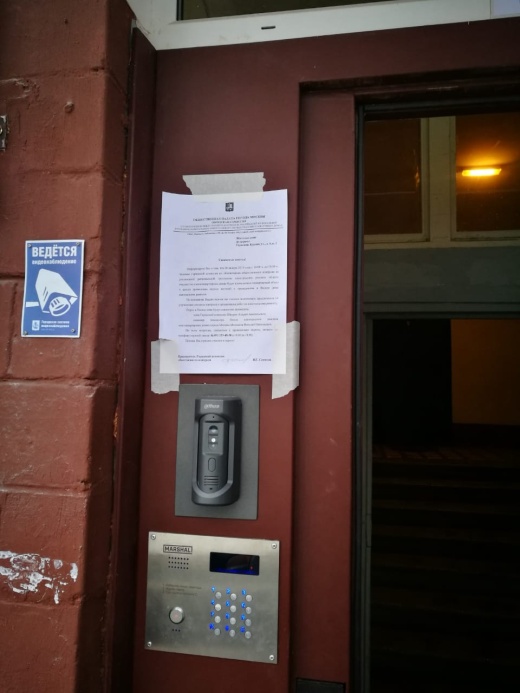 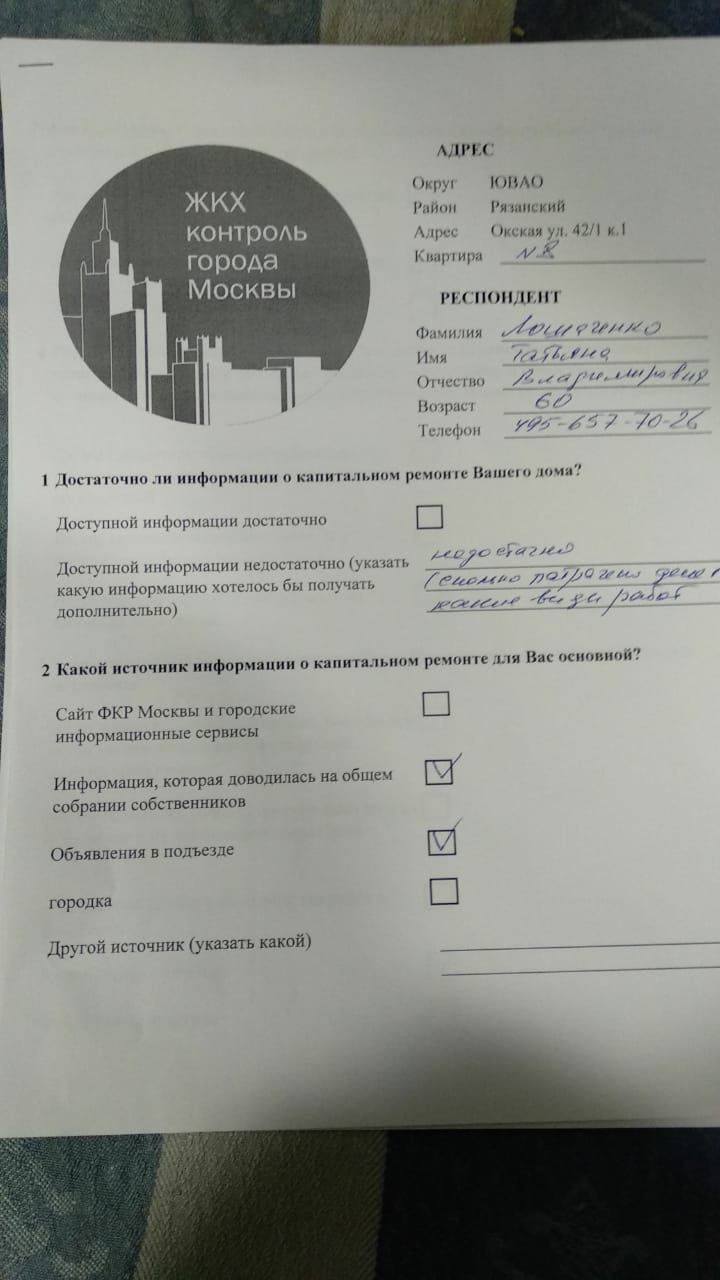 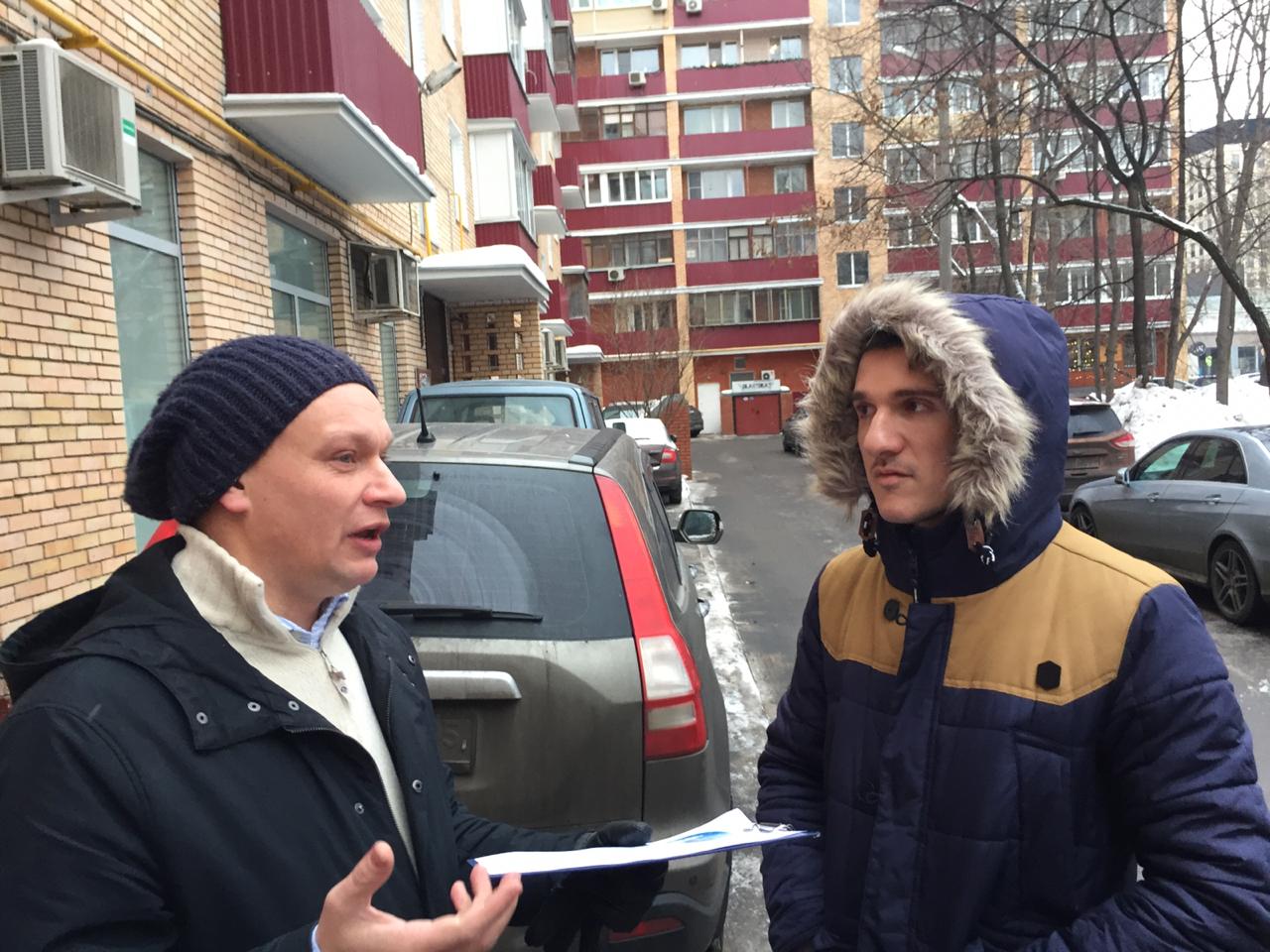 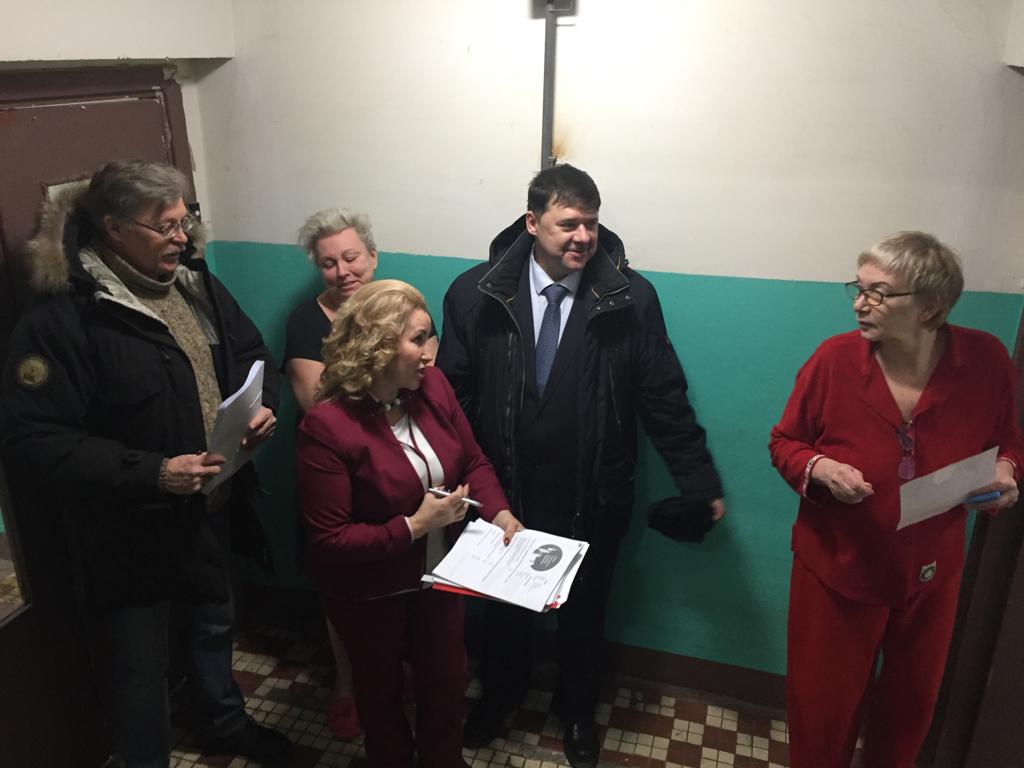 Всероссийский форум:«Капитальный ремонт многоквартирных домов: поддержка собственников жилья»(17-18.10.2019 г.)
III МЕЖРЕГИОНАЛЬНЫЙ ФОРУМ
«Ремонт и содержание многоквартирных домов: 
инновационные технологические решения»
В ходе проведения, участники форума обсудили инициативы по совершенствованию действующего законодательства и процедур, касающихся проведения капремонта общего имущества многоквартирных домов, поделились положительным опытом Москвы в реализации программы капремонта, успехах и проблемах в разных регионах.

Во второй день работы форума 18 октября участники смогли принять участие в выездных мероприятиях и посетить Учебно-производственный комплекс капитального ремонта, выставку «Материалы и технологии для капитального ремонта МКД» (завод «Сантехпром»), познакомиться с лучшей практикой проведения капитального ремонта и побывать на заводе-производителе мусоропроводного оборудования.
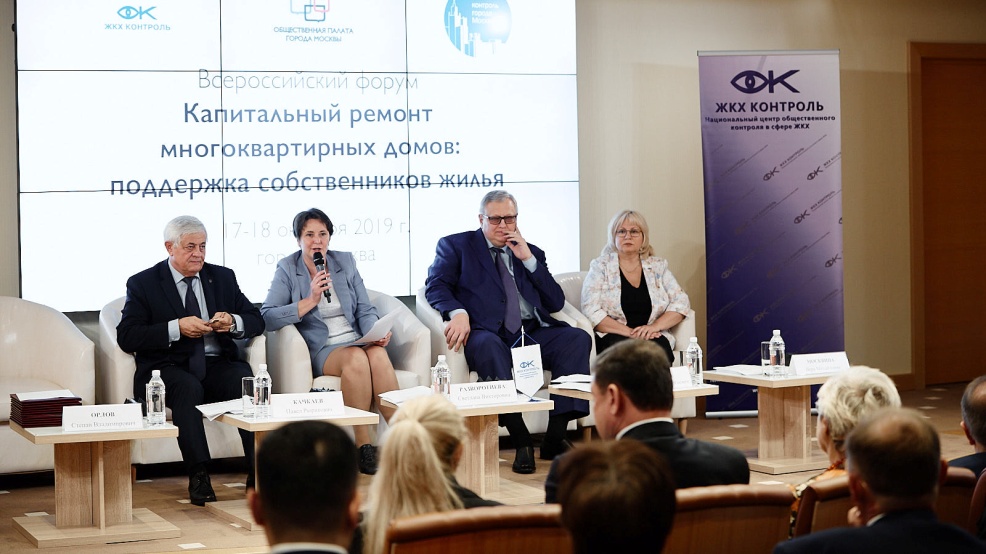 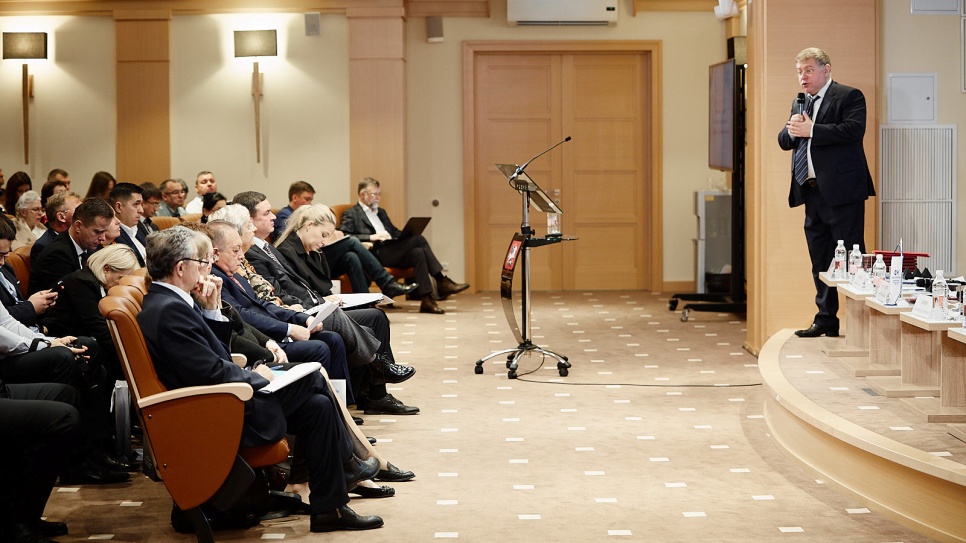 Круглый стол:«Совершенствование механизмов строительного и общественного контроля при проведении капитального ремонта многоквартирных жилых домов»(29.10.2019 г.)
III МЕЖРЕГИОНАЛЬНЫЙ ФОРУМ
«Ремонт и содержание многоквартирных домов: 
инновационные технологические решения»
Обсуждаемые вопросы:
1. Практика применения механизмов строительного и общественного контроля при проведении капитального ремонта в многоквартирных домах города Москвы.
2. Порядок выполнения ремонтно-реставрационных работ на объектах культурного наследия и организации технического надзора. 
3. Правоприменительная практика при реконструкции или капитальном ремонте объектов культурного наследия. 
4. Особенности проведения строительного и общественного контроля при капитальном ремонте МКД, представляющих историческую, архитектурную, культурную ценность (мемориальные доски и квартиры, декоративные элементы фасадов зданий и прочее). 
5. О соответствии подрядчика нормам и требованиям Единого квалификационного справочника должностей руководителей, специалистов и служащих, утвержденного Приказом от 23.04.2008г №188 Министерства здравоохранения и социального развития РФ. 


8. О разработке концепции системы нормативных документов, устанавливающих единые обязательные требования к осуществлению функции строительного контроля
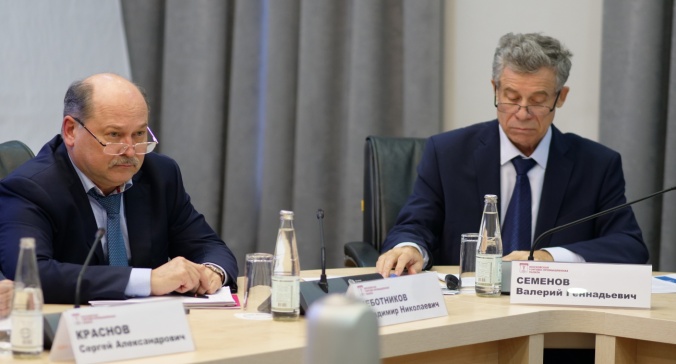 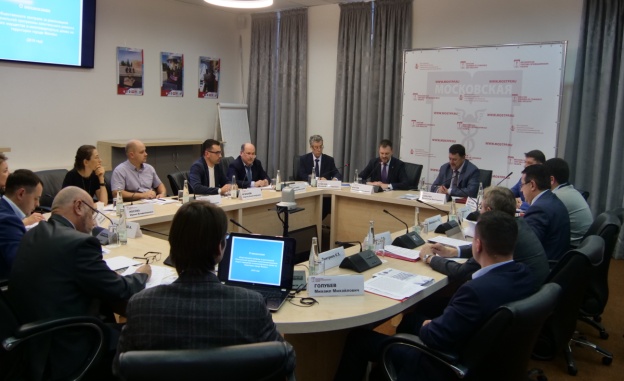 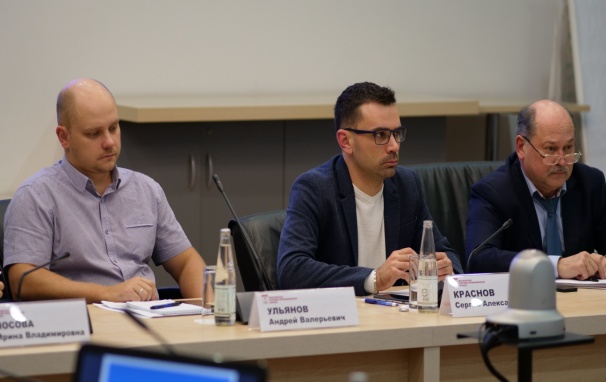 ОБЩЕСТВЕННЫЕ  ПРИЕМНЫЕ
ОБЩЕСТВЕННЫЕ ПРИЕМНЫЕ
Помещения для проведения личных приемов граждан предоставляются:
окружными ресурсными центрами НКО Комитета общественных связей города Москвы;
советами депутатов муниципальных образований;
управами районов;
ассоциацией «ЖКХ контроль города Москвы».

Итоги работы общественных приемных:
672    обращений рассмотрено, из них:
497 собственникам даны разъяснения по вопросам организации и проведения работ по      Региональной программе капитального ремонта;
175   собственникам оказано содействие в разрешении проблемных вопросов.
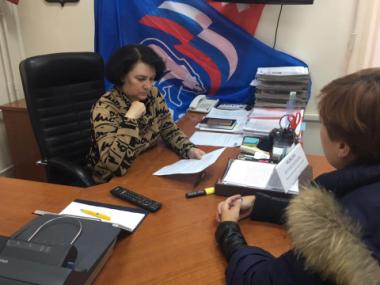 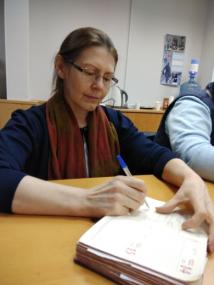 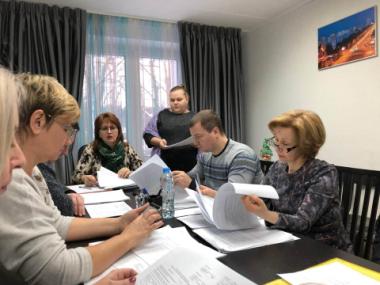 РАБОТА СОГЛАСИТЕЛЬНОЙ  КОМИССИИ
РАБОТА СОГЛАСИТЕЛЬНОЙ КОМИССИИ
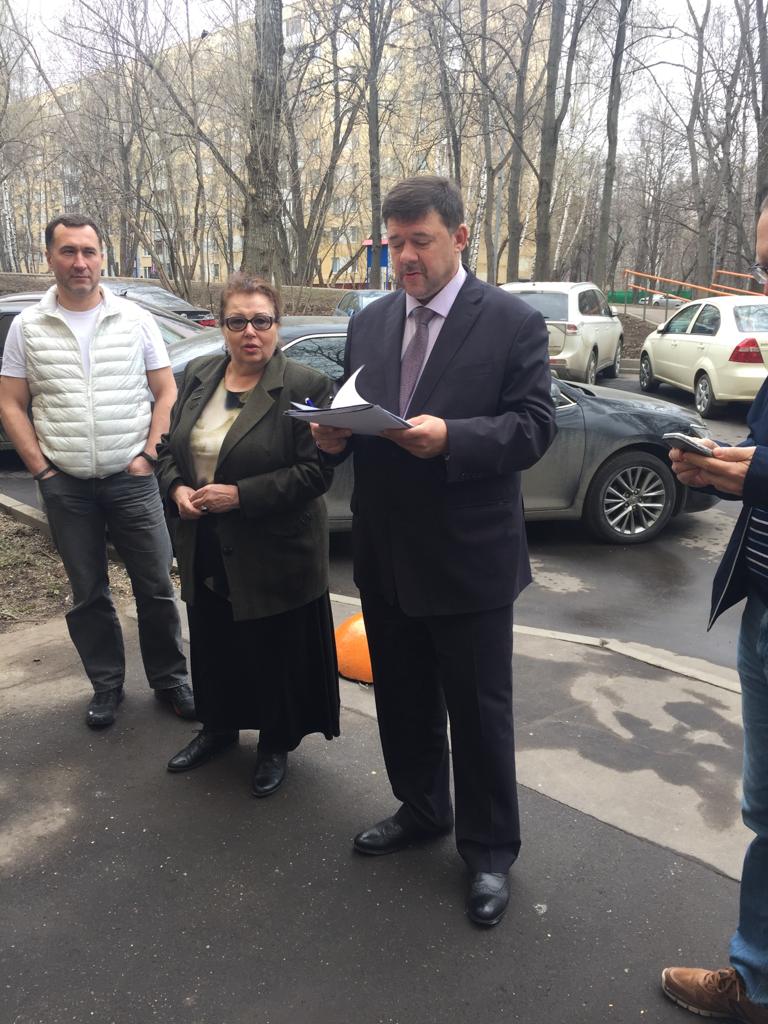 Проведены 57 согласительные процедуры по досудебному урегулированию конфликтных ситуаций между собственниками помещений в МКД и подрядными организациями:
 урегулированы конфликты в 55 МКД;
 назначены повторные согласительные комиссии в 2 МКД.
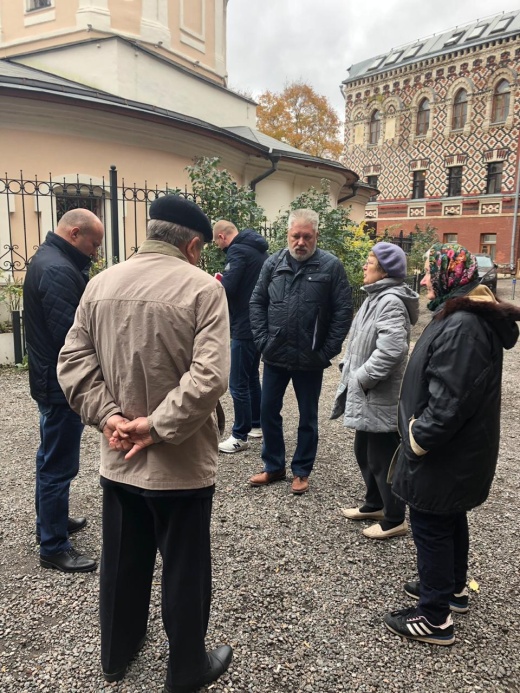 «Совершенствование механизмов строительного контроля и общественного при проведении капитального ремонта многоквартирных жилых домов»(29.10.2019 г.)
Комиссионные обследования закупленных 
материалов и оборудования
Замена приборов отопления
Проведено 234 выездные проверки  на предмет соответствия устанавливаемых приборов отопления требованиям, установленным Техническим регламентом ФКР Москвы.

В ходе проведения выездных проверок установлено, что:

в 52 МКД (28%) –используются  приборы отопления,  не соответствующие требованиям ФКР (теплоотдача ниже 150 Вт);
в 49 МКД (32%) – документы не предоставлены;
в 8 МКД (5%) – радиаторы изъяты на экспертизу;
в 5 МКД (3%) – при повторной проверке замечания устранены.
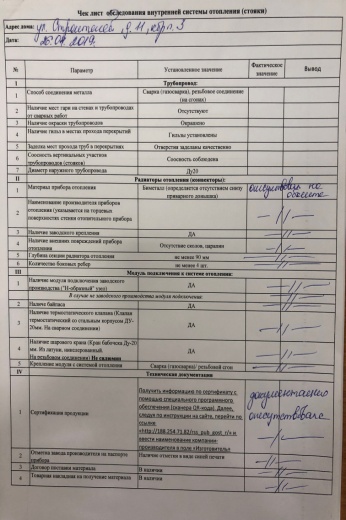 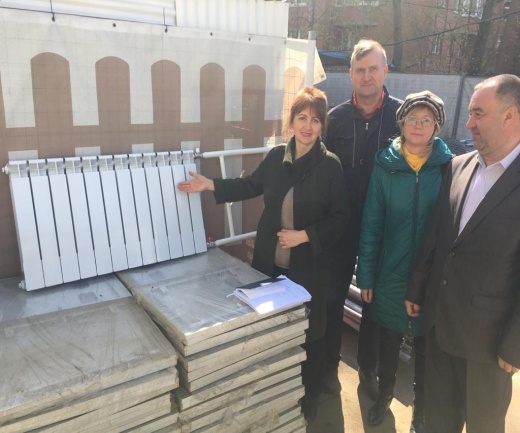 Результаты комиссионных обследований направлены в:
 Департамент капитального ремонта Москвы;
 Фонд капитального ремонта Москвы;
 Общественную палату Москвы.
«Совершенствование механизмов строительного контроля и общественного при проведении капитального ремонта многоквартирных жилых домов»(29.10.2019 г.)
Комиссионные обследования закупленных 
материалов и оборудования
Замена мусоропровода
Проведено 97 выездных проверок  на предмет соответствия устанавливаемых систем мусороудаления требованиям, установленным Техническим регламентом ФКР Москвы.

В ходе проведения выездных проверок установлено, что:

в 69 МКД (71%) –имеются конструктивные недостатки замененных систем мусоропроводов;
в 5 МКД (5%) – работы по замене мусоропровода не завершены;
в 23 МКД (24%) – замечаний не обнаружено.
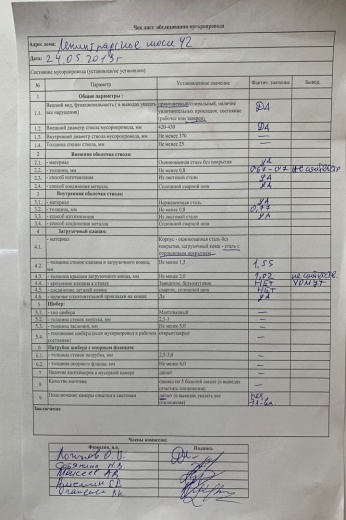 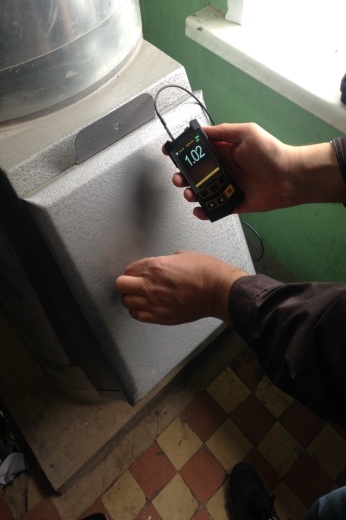 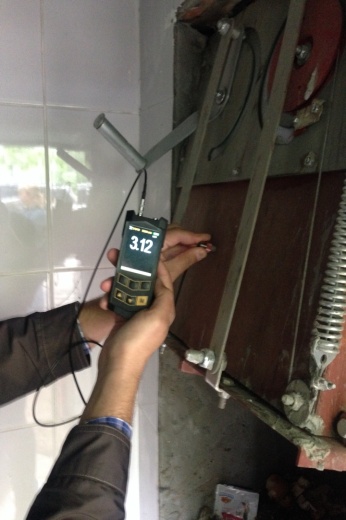 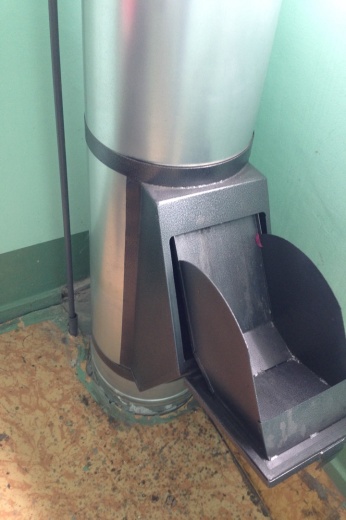 Результаты комиссионных обследований направлены в:
 Департамент капитального ремонта Москвы;
 Фонд капитального ремонта Москвы;
 Общественную палату Москвы.
Комиссионные обследования закупленных материалов и оборудования
Капитальный ремонт общего имущества многоквартирного дома(подъезды и бытовые городки)
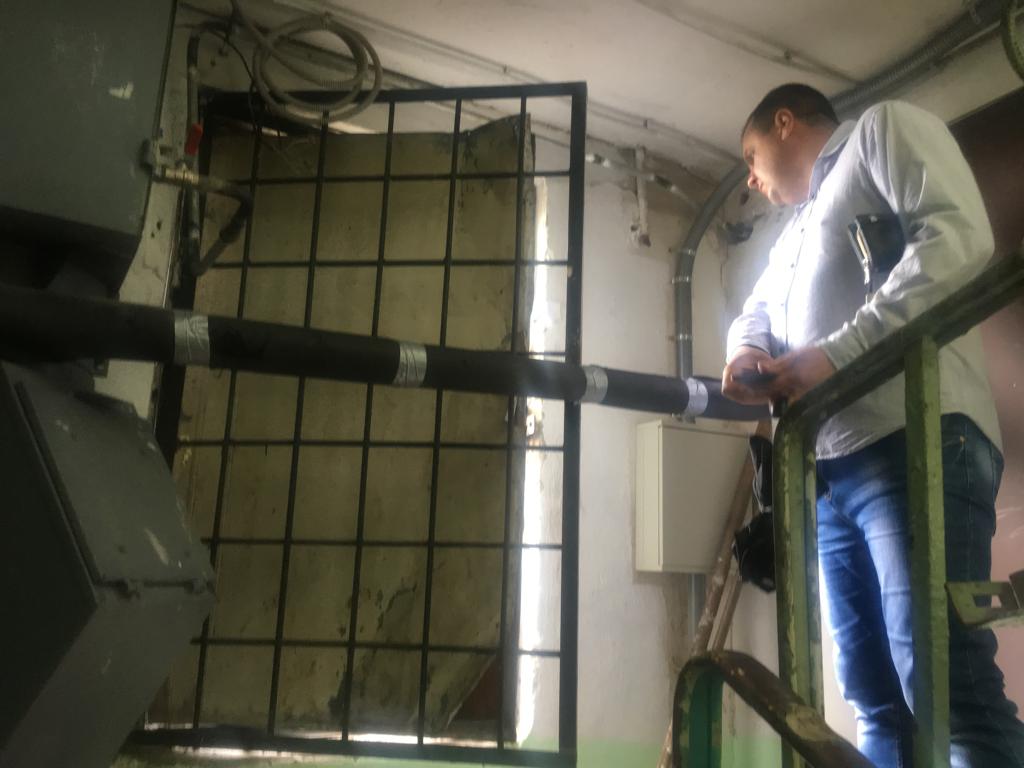 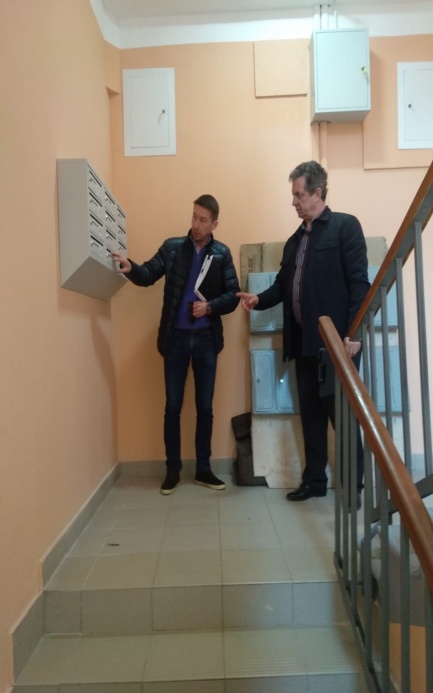 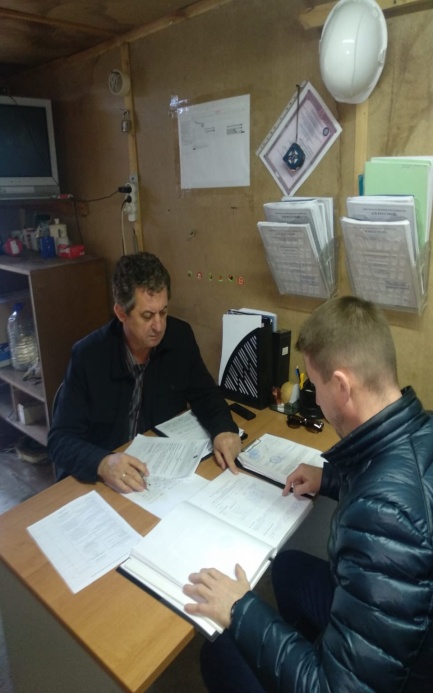 Взаимодействие с городскими структурами и общественными объединениями
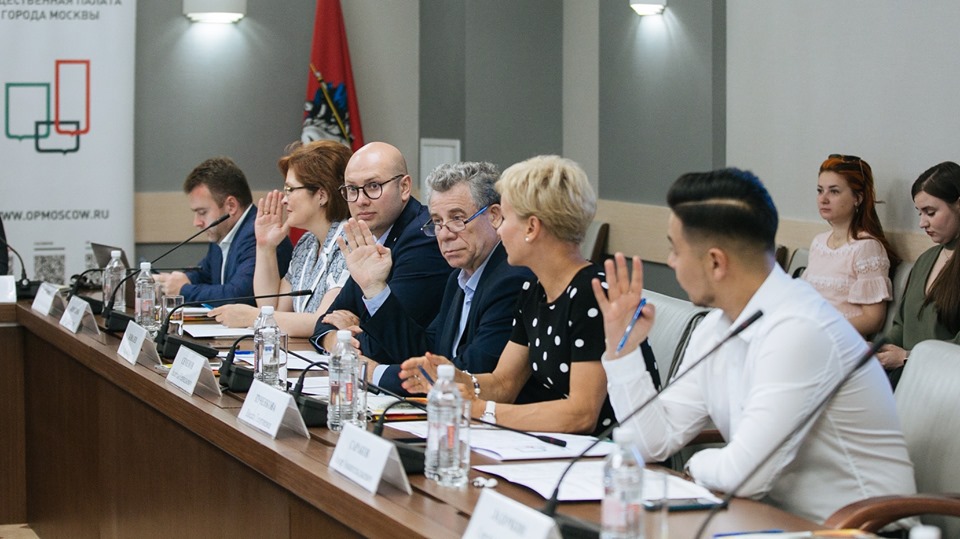 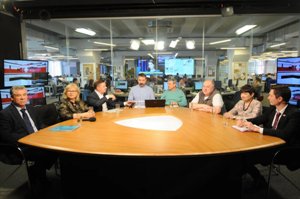 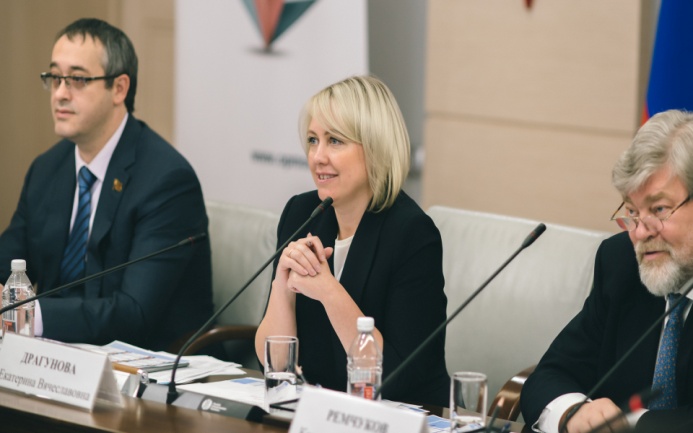 Представители городских структур и общественных объединений привлекаются к проведению общественных проверок, экспертиз, консультаций, встреч, согласительных комиссий, что способствует качественному проведению ремонта и активизации взаимодействия.
Проекты Городской комиссии
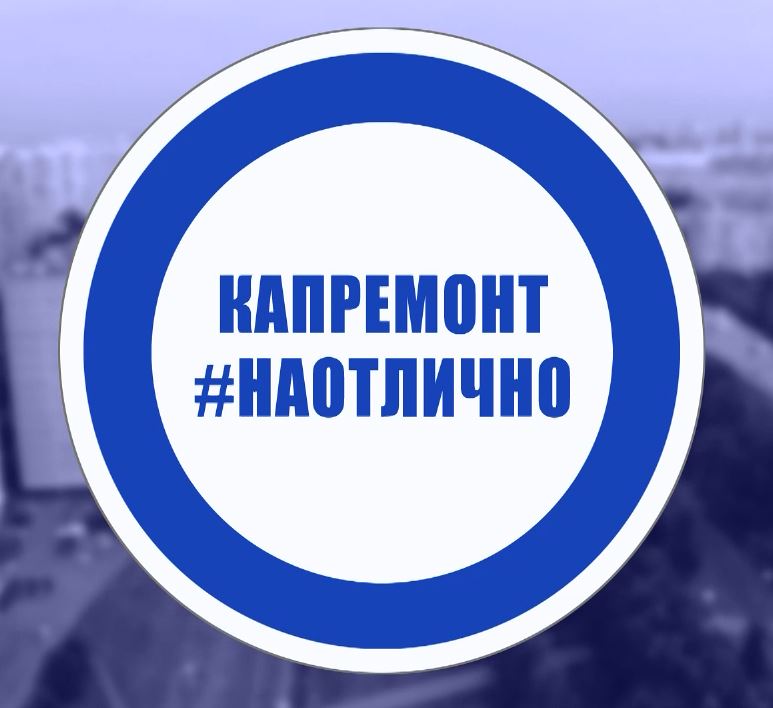 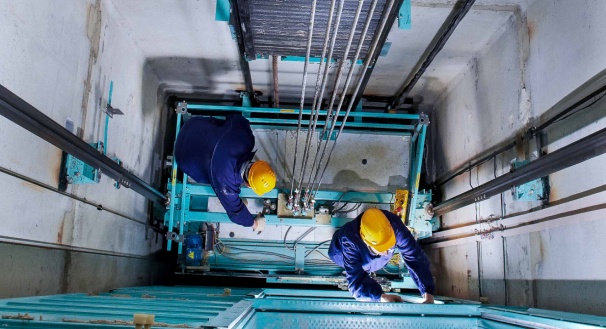 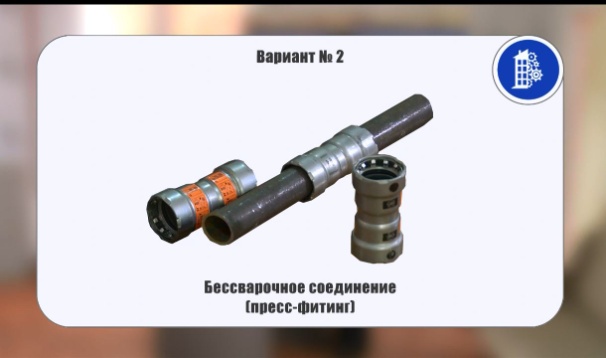 Создание положительных практик. 
Реализуемые программы
Городской общественной комиссией создана инновационная практика применения мероприятий общественного контроля на основе экспертных методологий и опыта. Результат – формирование позитивной обратной связи участников процесса капремонта.
Работа Учебно-производственного комплекса капитального ремонта. Разработка, производство и переиздание методических материалов.
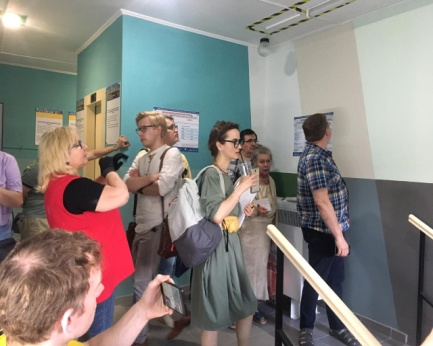 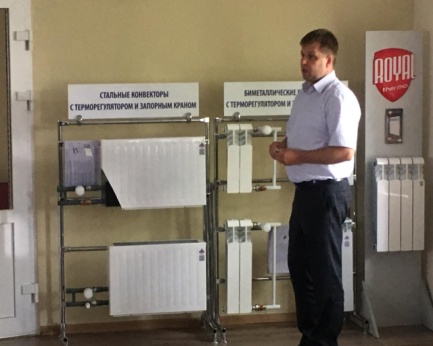 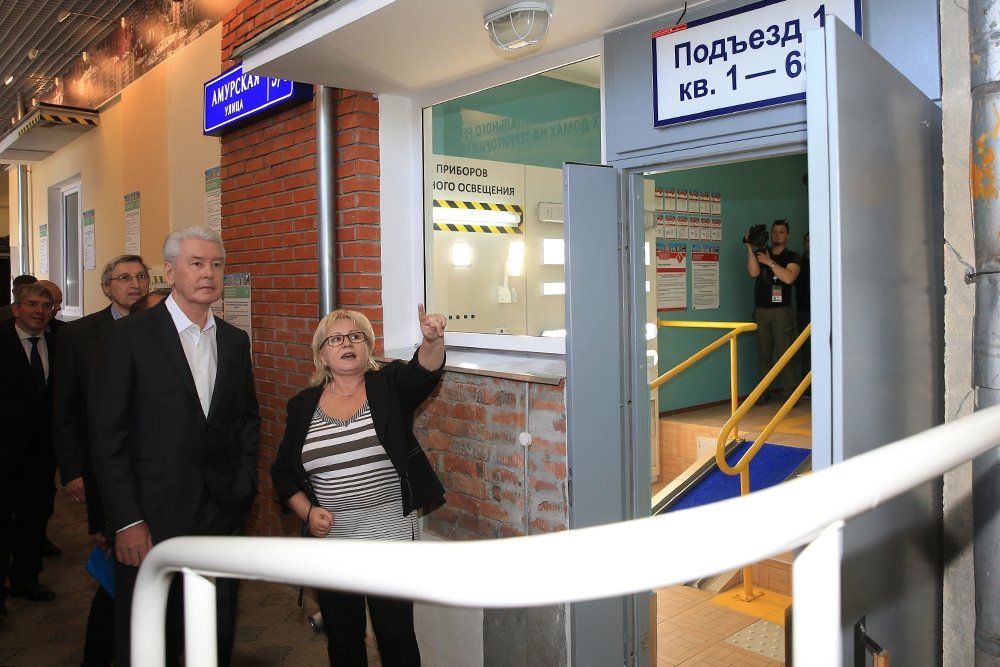 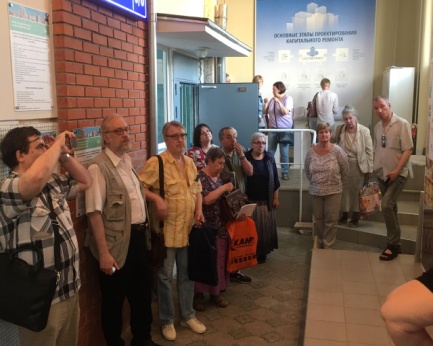 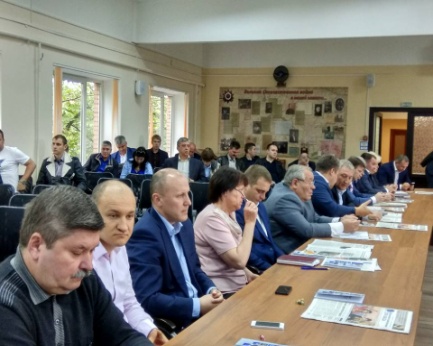 Создание положительных практик. 
Реализуемые программы
Программа по ускоренной замене лифтов с возможностью рассрочки платежа. Создание интернет - портала  ЖКХ контроль города Москвы
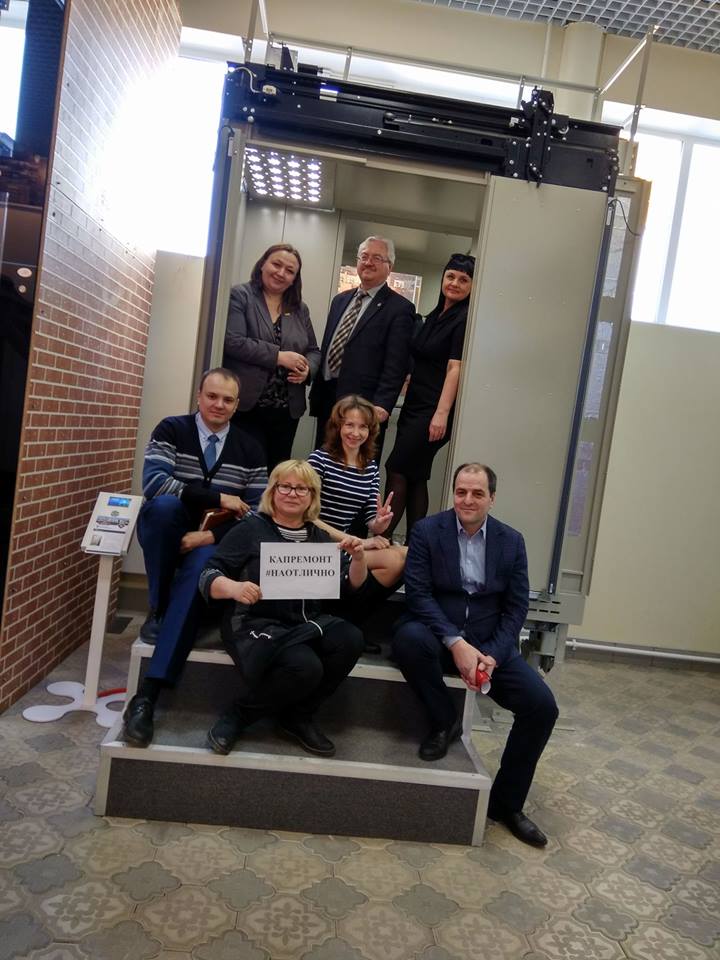 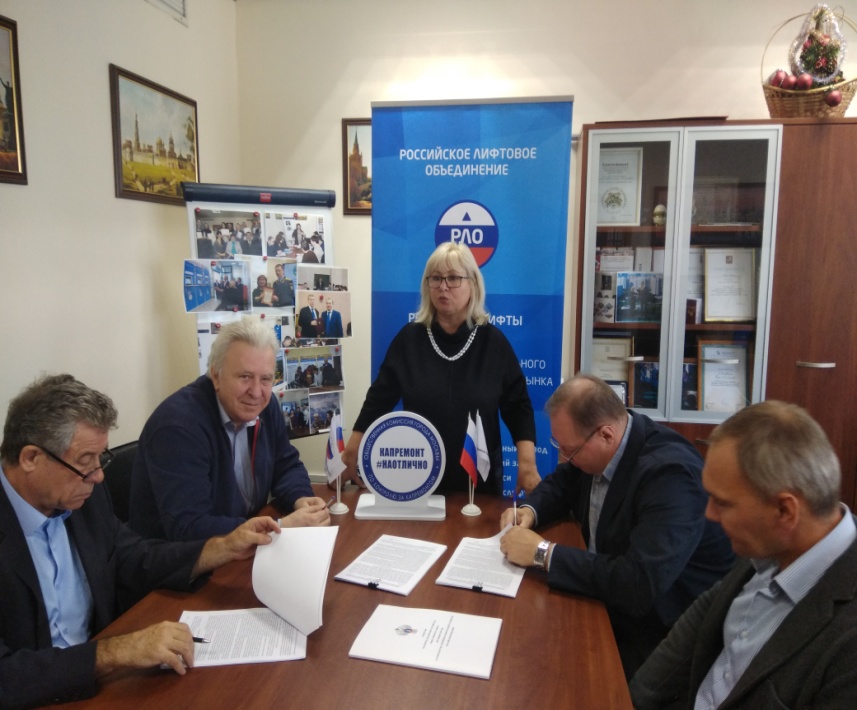 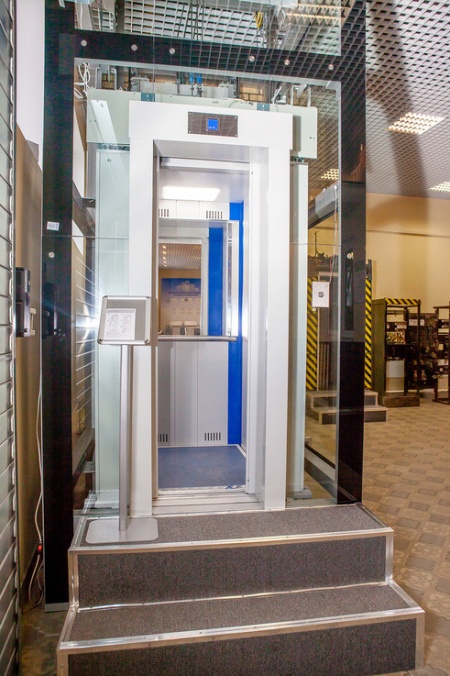 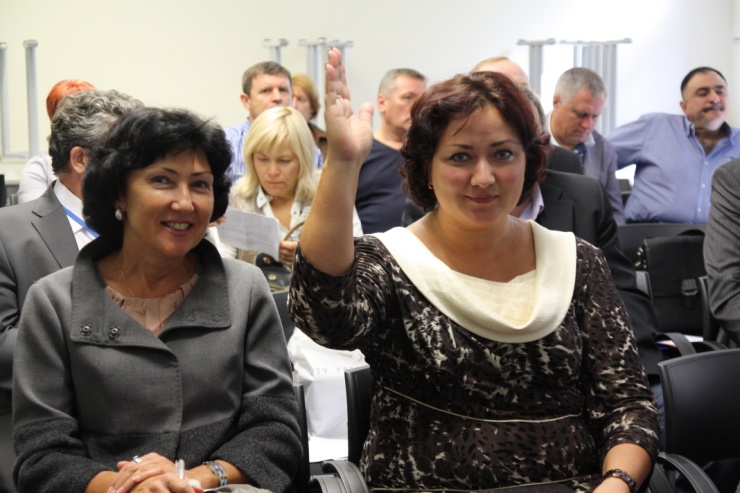 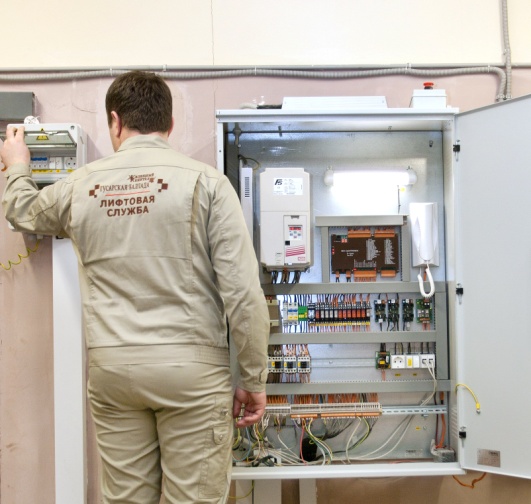 Благодарности от жителей в адрес Городской комиссии
Предложения и планы
Развитие деятельности Городской комиссии: